Figure 5. Effect of learning and reversal training on cue-selective firing in OFC and APC. The upper pie charts show ...
Cereb Cortex, Volume 17, Issue 3, March 2007, Pages 643–652, https://doi.org/10.1093/cercor/bhk009
The content of this slide may be subject to copyright: please see the slide notes for details.
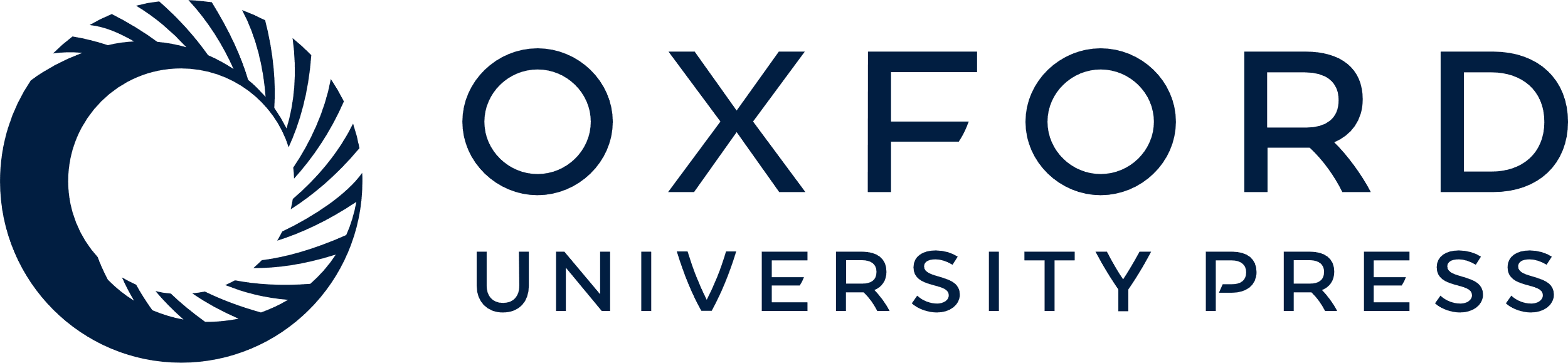 [Speaker Notes: Figure 5. Effect of learning and reversal training on cue-selective firing in OFC and APC. The upper pie charts show the proportions of all neurons recorded in each area that developed cue-selective firing during odor discrimination learning. Rapidly selective neurons (blue) developed an odor preference in the precriterion phase, which persisted postcriterion; slowly selective neurons (gray) developed an odor preference only in the postcriterion phase. APC had more rapidly selective neurons than OFC (*). The lower pie charts show the odor preferences in selective and nonselective neurons during reversal learning. Nonreversing neurons (gray) maintained the same odor preference during reversal learning; reversing neurons (blue) became selective for the other odor cue during reversal learning. APC had more nonreversing neurons and fewer reversing neurons than OFC (*).


Unless provided in the caption above, the following copyright applies to the content of this slide: © The Author 2006. Published by Oxford University Press. All rights reserved. For permissions, please e-mail: journals.permissions@oxfordjournals.org]